PVS-Studio is ready to improve the code of Tizen operating system
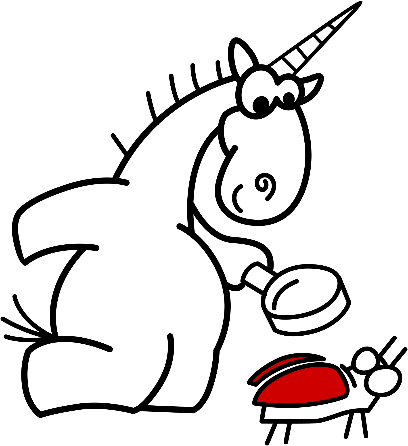 Andrey Karpov.
CTO
karpov@viva64.com
2017
viva64.com
Tizen
Open operating system based of the Linux kernel.
Samsung company cares about the quality, reliability and safety of the code. In particular:
Samsung company uses Svace static code analyzer, developed by Institute for System Programming of the Russian Academy of Sciences (ISP RAS).
This is the first and the only mobile operational system in Russia, certified in the Federal Service for Technical and Export Control (FSTEC) – noted a representative from Samsung.
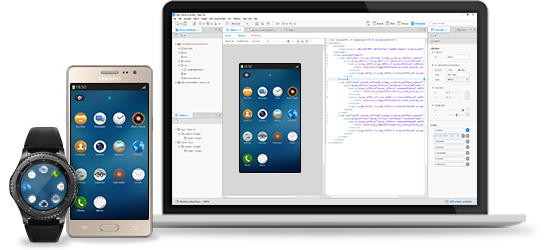 viva64.com
Objective
Contract agreement with PVS-Studio team concerning the error fixing and regular code audit.

Which errors is PVS-Studio able to find?
How many errors can PVS-Studio team fix?
viva64.com
The preliminary study was completed by:
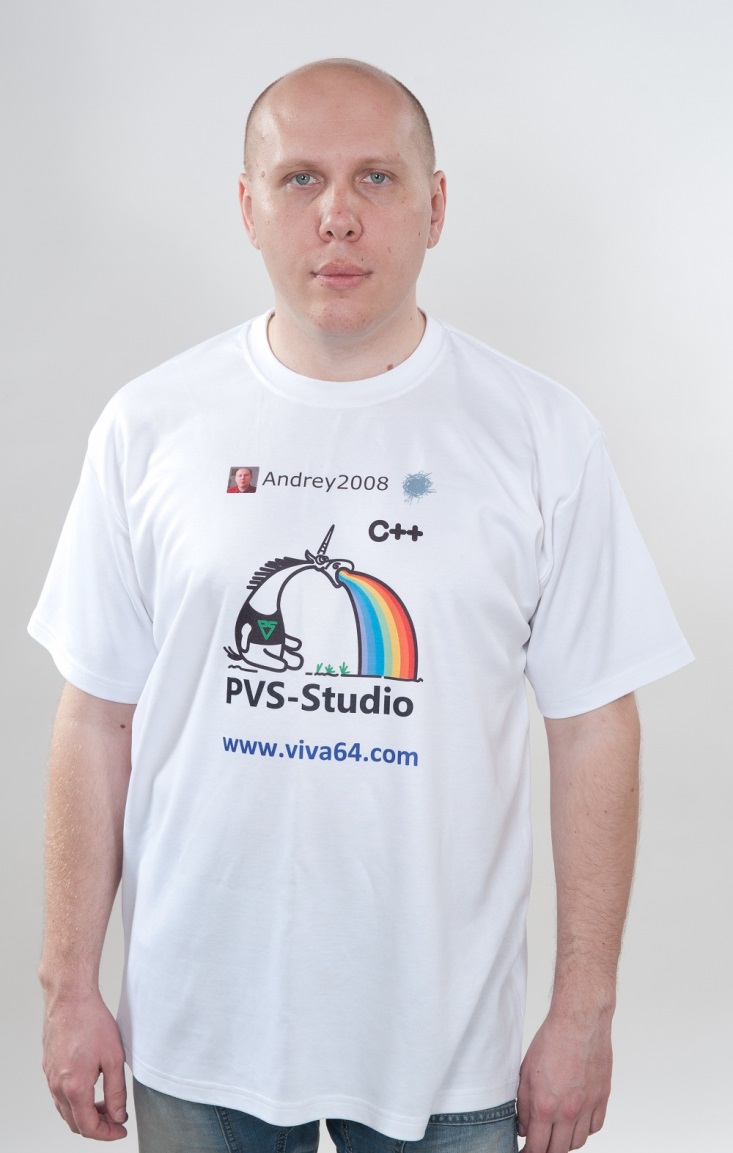 candidate of physicomathematical sciences Andrey Nikolaevich Karpov, 1981;
Technical director of "Program Verification Systems" CoLtd.,
MVP in the Visual C++ category
Intel Black Belt Software Developer
One of the founders of the PVS-Studio project (static code analyzer for C/C++/C#).
Participated in the analysis of more than a hundred of open source projects
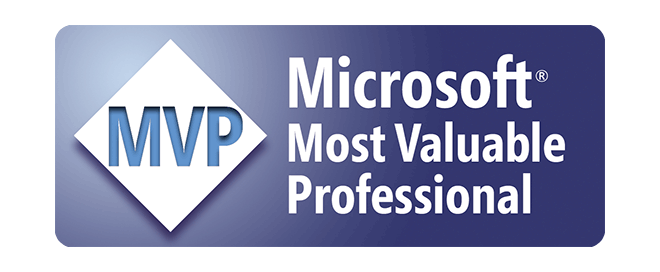 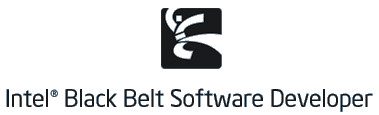 viva64.com
Important
The presentation shows the amount of errors that can be fixed after the analysis of Tizen using PVS-Studio.
However, while a one-time bug fix is a necessary action, it is not quite sufficient for the overall code improvement.
In a one-time analysis, a reviewer usually finds the errors which do not seriously affect the functionability of a program. Therefore, any single check can demonstrate the abilities of the analyzer, but only so much.
The quality and reliability of the project increases only with the regular use of static code analyzer.
The earlier an error is detected, the less expensive it is to correct it.
viva64.com
I believe that:
Currently, PVS-Studio detects more than 10% of errors that are present in the code of the Tizen project.
In the case of regular use of PVS-Studio on the new code,  about 20% of errors can be prevented.
I predict that PVS-Studio team can detect and fix about 27 000 errors in the Tizen project.

The reasoning of the evaluations will be provided further on.
viva64.com
The conditions of the study
I worked with the source code https://build.tizen.org/project/show/Tizen:Unified.
To assess the abilities of PVS-Studio analyzer, I examined the analyzer reports of various projects and noted down the bugs that were found.
The projects were selected randomly.
I’ve divided the projects into two groups:
The projects developed by the Samsung specialists
Third-party projects
viva64.com
Let’s consider the error types that seemed most important and interesting to me
Once again, let me emphasize that this is not about the number of warnings issued by the analyzer, but about real errors.
viva64.com
Projects developed by Samsung specialists
bluetooth-frwk-0.2.157
capi-appfw-application-0.5.5
capi-base-utils-3.0.0
capi-content-media-content-0.3.10
capi-maps-service-0.6.12
capi-media-audio-io-0.3.70
capi-media-codec-0.5.3
capi-media-image-util-0.1.15
capi-media-player-0.3.58
capi-media-screen-mirroring-0.1.78
capi-media-streamrecorder-0.0.10
capi-media-vision-0.3.24
capi-network-bluetooth-0.3.4
capi-network-http-0.0.23
cynara-0.14.10
e-mod-tizen-devicemgr-0.1.69
ise-engine-default-1.0.7
ise-engine-sunpinyin-1.0.10
ise-engine-tables-1.0.10
isf-3.0.186
org.tizen.app-selector-0.1.61
org.tizen.apps-0.3.1
org.tizen.bluetooth-0.1.2
org.tizen.browser-3.2.0
org.tizen.browser-profile_common-1.6.4
org.tizen.classic-watch-0.0.1
org.tizen.d2d-conv-setting-profile_mobile-1.0
org.tizen.d2d-conv-setting-profile_wearable-1.0
org.tizen.download-manager-0.3.21
org.tizen.download-manager-0.3.22
org.tizen.dpm-toolkit-0.1
org.tizen.elm-demo-tizen-common-0.1
org.tizen.indicator-0.2.53
org.tizen.inputdelegator-0.1.170518
org.tizen.menu-screen-1.2.5
org.tizen.myplace-1.0.1
org.tizen.privacy-setting-profile_mobile-1.0.0
org.tizen.privacy-setting-profile_wearable-1.0.0
org.tizen.quickpanel-0.8.0
org.tizen.screen-reader-0.0.8
org.tizen.service-plugin-sample-0.1.6
org.tizen.setting-1.0.1
org.tizen.settings-0.2
org.tizen.settings-adid-0.0.1
org.tizen.telephony-syspopup-0.1.6
org.tizen.voice-control-panel-0.1.1
org.tizen.voice-setting-0.0.1
org.tizen.volume-0.1.149
org.tizen.w-home-0.1.0
org.tizen.w-wifi-1.0.229
org.tizen.watch-setting-0.0.1
security-manager-1.2.17
viva64.com
V501. A typo: the variable is compared with itself
bool operator <(const TSegment& other) const {
  if (m_start < other.m_start)
    return true;

  if (m_start == other.m_start)
    return m_len < m_len;

  return false;
}
V501 There are identical sub-expressions to the left and to the right of the '<' operator: m_len < m_len segmentor.h 65
It should be: m_len < other.m_len
Errors in total: 2
viva64.com
V503. A typo: meaningless comparison
int *focus_unit = (int *)data;
  if (focus_unit == NULL || focus_unit < 0) {
    _E("focus page is wrong");
    return ;
  }
V503 This is a nonsensical comparison: pointer < 0. apps_view_circle_indicator.c 193
Should be: *focus_unit < 0
Errors in total: 2
viva64.com
V507. A non-existing buffer being used
void extract_input_aacdec_m4a_test(
     ...., unsigned char **data, ....)
{
  unsigned char buffer[100000];
  ....
DONE:
  *data = buffer;
  *have_frame = TRUE;
  if (read_size >= offset) *size = offset;
  else *size = read_size;
}
V507 Pointer to local array 'buffer' is stored outside the scope of this array. Such a pointer will become invalid. media_codec_test.c 793
Errors in total: 1
viva64.com
V512. Incorrect work with the buffer: more elements are processed than it is necessary
typedef int gint;
typedef gint gboolean;

#define BT_REQUEST_ID_RANGE_MAX 245

static gboolean req_id_used[BT_REQUEST_ID_RANGE_MAX];

memset(req_id_used, 0x00, BT_REQUEST_ID_RANGE_MAX);
V512 A call of the 'memset' function will lead to underflow of the buffer 'req_id_used'. bt-service-util.c
Should be: sizeof(req_id_used)
viva64.com
V512. Incorrect work with the buffer: potential buffer index out of bounds
char buf[256] = "\0";
....
snprintf(buf, sizeof(buf), "%s, %s, ",
         name, _("IDS_BR_BODY_IMAGE_T_TTS"));
....
snprintf(buf + strlen(buf), sizeof(buf),
         "%s, ", _("IDS_ACCS_BODY_SELECTED_TTS"));
V512 A call of the 'memset' function will lead to underflow of the buffer 'req_id_used'. bt-service-util.c
Should be: sizeof(buf) - strlen(buf)
viva64.com
V512. Incorrect work with the buffer: potential buffer index out of bounds
#define BT_ADDRESS_STRING_SIZE 18

typedef struct { unsigned char addr[6]; } bluetooth_device_address_t;

typedef struct {
 int count;
 bluetooth_device_address_t addresses[20];
} bt_dpm_device_list_t;

bt_dpm_device_list_t device_list;
for (; list; list = list->next, i++) {
  memset(device_list.addresses[i].addr, 0, BT_ADDRESS_STRING_SIZE);
  ....
}
viva64.com
V512. Incorrect work with the buffer
The error, described in the previous slide, is detected thanks to the warning: V512 A call of the 'memset' function will lead to overflow of the buffer 'device_list.addresses[i].addr'. bt-service-dpm.c 226

Errors in total: 7
viva64.com
V517. A logic error in the sequences if .. else .. if
#define LANG_ES_MX "\x45\x73\x70\x61\xC3\xB1\x6f\x6c\x20\x28\" \
 "x45\x73\x74\x61\x64\x6f\x73\x20\x55\x6e\x69\x64\x6f\x73\x29"

#define LANG_ES_US "\x45\x73\x70\x61\xC3\xB1\x6f\x6c\x20\x28\" \
 "x45\x73\x74\x61\x64\x6f\x73\x20\x55\x6e\x69\x64\x6f\x73\x29"

} else if (!strcmp(LANG_PT_PT, lang))  {return "pt_PT"; }
  else if (!strcmp(LANG_ES_MX, lang))  { return "es_MX"; }
  else if (!strcmp(LANG_ES_US, lang))  { return "es_US"; }
  else if (!strcmp(LANG_EL_GR, lang))  { return "el_GR"; }
Similar strings
V517 The use of 'if (A) {...} else if (A) {...}' pattern was detected. There is a probability of logical error presence. Check lines: 144, 146. voice_setting_language.c 144
Errors in total: 4
viva64.com
V519. Repeated assignment (error in the logic of the program)
WSCContextISF* old_focused = _focused_ic;
_focused_ic = context_scim;
_focused_ic = old_focused;
V519 The '_focused_ic' variable is assigned values twice successively. Perhaps this is a mistake. Check lines: 1260, 1261. wayland_panel_agent_module.cpp 1261
Perhaps, this is an incorrect “swap” and it should be:
WSCContextISF* old_focused = _focused_ic;
_focused_ic = context_scim;
context_scim = old_focused;
viva64.com
V519. Repeated assignment (a typo)
Elm_Genlist_Item_Class *ttc = elm_genlist_item_class_new();
Elm_Genlist_Item_Class *mtc = elm_genlist_item_class_new();

ttc->item_style = "title";
ttc->func.text_get = gl_title_text_get_cb;
ttc->func.del = gl_del_cb;

mtc->item_style = "multiline";
mtc->func.text_get = gl_multi_text_get_cb;
ttc->func.del = gl_del_cb;
V519 The 'ttc->func.del' variable is assigned values twice successively. Perhaps this is a mistake. Check lines: 409, 416. privacy_package_list_view.c 416
viva64.com
V519. Repeated assignments (unaccounted)
I noticed 11 errors.
However, I ignored a large number of cases when a status is overwritten in the code like this:status = Foo(1);status = Foo(2);status = Foo(3);
If we take such cases into account, there will be much more errors.
viva64.com
V522. There is no check of a pointer
A pointer is dereferenced without a preliminary check.
At the same time, a pointer can be null, as it is obtained in one of the following ways:
p = (type)malloc(n);
p = strdup(s);
p = dynamic_cast<type>(q);
p = strstr(s, "qwerty");
and so on.
Note. In many other places in the code, the memory after malloc/realloc/... is checked. Therefore, it is highly likely that in these detected fragments the check is forgotten and the code should be fixed.
Errors in total: 73
viva64.com
V522. The pointer can be null (malloc)
Edje_Message_Int_Set* msg =
  (Edje_Message_Int_Set *)malloc(sizeof(*msg) + 3 * sizeof(int));
msg->count = 4;
msg->val[0] = r;
msg->val[1] = g;
msg->val[2] = b;
msg->val[3] = a;
V522 There might be dereferencing of a potential null pointer 'msg'. QuickAccess.cpp 743
viva64.com
V522. The pointer can be null (dynamic_cast)
CAudioInput* inputHandle =
  dynamic_cast<CAudioInput*>(handle->audioIoHandle);
assert(inputHandle);
inputHandle->peek(buffer, &_length);
V522 There might be dereferencing of a potential null pointer 'inputHandle'. cpp_audio_io.cpp 928
A strange code. If we are sure that this is CAudioInput, then we should use static_cast. And if you are not sure, we need a check. The assert macro won’t help in the release version.
viva64.com
V575. Similarly. A pointer can be null upon the call of the strncpy function
char *temp1 = strstr(dp->d_name, "-");
char *temp2 = strstr(dp->d_name, ".");

strncpy(temp_filename, dp->d_name, strlen(dp->d_name)-strlen(temp1));
strncpy(file_format, temp2, strlen(temp2));
V575 The potential null pointer is passed into 'strlen' function. Inspect the first argument. image_util_decode_encode_testsuite.c 207
V575 The potential null pointer is passed into 'strlen' function. Inspect the first argument. image_util_decode_encode_testsuite.c 208
viva64.com
V575. The pointer can be null upon the call of the memcpy function
uint32_t tlen = strlen (text), ilen = strlen (insert);
char *new_text = (char*)malloc (tlen + ilen + 1);
if ((unsigned int) tlen < offset)
    offset = tlen;
memcpy (new_text, text, offset);
V575 The potential null pointer is passed into 'memcpy' function. Inspect the first argument. wayland_panel_agent_module.cpp 1060
Errors in total: 15
viva64.com
Note. There is a check where it is not much needed. This and the previous slides refer to the same project.
static FilterModule *__filter_modules    = 0;

static void
__initialize_modules (const ConfigPointer &config)
{
  ....
  __filter_modules = new FilterModule [__number_of_modules];
  if (!__filter_modules) return;
  ....
}
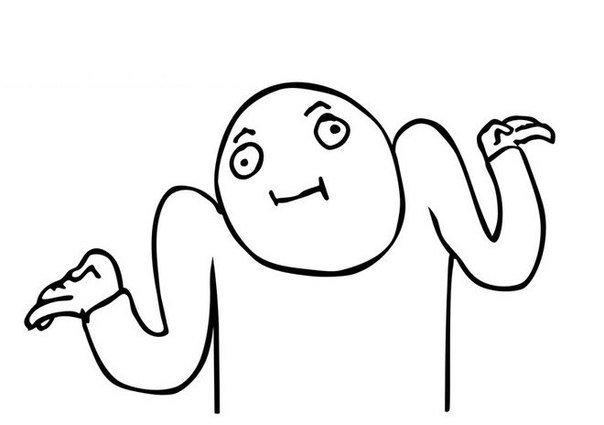 viva64.com
V523. The action doesn’t depend on the condition.
static void _content_resize(...., const char *signal)
{
  ....
  if (strcmp(signal, "portrait") == 0) {
    evas_object_size_hint_min_set(s_info.layout,
      ELM_SCALE_SIZE(width), ELM_SCALE_SIZE(height));
  } else {
    evas_object_size_hint_min_set(s_info.layout,
      ELM_SCALE_SIZE(width), ELM_SCALE_SIZE(height));
  }
  ....
}
Identical actions
V523 The 'then' statement is equivalent to the 'else' statement. page_setting_all.c 125
viva64.com
V527. The pointer was not dereferenced
int _read_request_body(http_transaction_h http_transaction,
                       char **body)
{
  ....
  memcpy(*body + curr_len, ptr, body_size);
  body[new_len] = '\0';
  curr_len = new_len;
  ....
}
V527 It is odd that the '\0' value is assigned to 'char' type pointer. Probably meant: *body[new_len] = '\0'. http_request.c 370
Correct code: (*body)[new_len] = '\0';
Errors in total: 1
viva64.com
V547. The condition is always true/false
unsigned m_candiPageFirst;

bool
CIMIClassicView::onKeyEvent(const CKeyEvent& key)
{
  ....
  if (m_candiPageFirst > 0) {
    m_candiPageFirst -= m_candiWindowSize;
    if (m_candiPageFirst < 0) m_candiPageFirst = 0;
    changeMasks |= CANDIDATE_MASK;
  }
V547 Expression 'm_candiPageFirst < 0' is always false. Unsigned type value is never < 0. imi_view_classic.cpp 201
Errors in total: 9
viva64.com
V560. A part of the condition is always true/false
unsigned char val, zero_count, i;
....
val = buffer[0];
while (!val) {
  if ((zero_count == 2 || zero_count == 3) && val == 1)
    break;
  ....
}
V560 A part of conditional expression is always false: val == 1. player_es_push_test.c 284
Errors in total: 2
viva64.com
V572. Confusion between types of created and destroyed objects
There are three structs that aren’t related to each other at all:
struct sockaddr_un
{
  sa_family_t sun_family;
  char sun_path[108];
};
struct sockaddr
{
  sa_family_t sa_family;
  char sa_data[14];
};
struct sockaddr_in {
  sa_family_t sin_family;
  in_port_t sin_port;
  struct in_addr sin_addr;
  unsigned char sin_zero[sizeof (struct sockaddr) -
    (sizeof (unsigned short int)) - sizeof (in_port_t) -
    sizeof (struct in_addr)];
};
viva64.com
class SocketAddress::SocketAddressImpl
{
  struct sockaddr *m_data;
  ....
  SocketAddressImpl (const SocketAddressImpl &other)
  {
    ....
    case SCIM_SOCKET_LOCAL:
        m_data = (struct sockaddr*) new struct sockaddr_un;
        len = sizeof (sockaddr_un);
        break;
    case SCIM_SOCKET_INET:
        m_data = (struct sockaddr*) new struct sockaddr_in;
        len = sizeof (sockaddr_in);
        break;
    ....
  }

  ~SocketAddressImpl () {
    if (m_data) delete m_data;
  }
};
viva64.com
Warnings:
V572 It is odd that the object which was created using 'new' operator is immediately cast to another type. scim_socket.cpp 136
V572 It is odd that the object which was created using 'new' operator is immediately cast to another type. scim_socket.cpp 140
Errors in total: 4
viva64.com
V595. The pointer is checked only after it was already dereferenced
static void _show(void *data)
{
  SETTING_TRACE_BEGIN;
  struct _priv *priv = (struct _priv *)data;
  Eina_List *children = elm_box_children_get(priv->box);
  Evas_Object *first = eina_list_data_get(children);
  Evas_Object *selected = eina_list_nth(children,
                                        priv->item_selected_on_show);

  if (!priv) {
    _ERR("Invalid parameter.");
    return;
  }
V595 The 'priv' pointer was utilized before it was verified against nullptr. Check lines: 110, 114. view_generic_popup.c 110
Errors in total: 5
viva64.com
V597. Private data is not cleared
static void SHA1Final(unsigned char digest[20], SHA1_CTX* context)
{
  u32 i;
  unsigned char finalcount[8];
  ....
  memset(context->count, 0, 8);
  memset(finalcount, 0, 8);
}
V597 The compiler could delete the 'memset' function call, which is used to flush 'finalcount' buffer. The memset_s() function should be used to erase the private data. wifi_generate_pin.c 185
Errors in total: 1
viva64.com
V611. Confusion with the allocation and freeing of the memory
char *full_path = NULL;
....
full_path = (char *)alloca(PATH_MAX);
....
if (!select_all_item) {
  SETTING_TRACE_ERROR("select_all_item is NULL");
  free(full_path);
  return;
}
V611 The memory was allocated using 'alloca' function but was released using the 'free' function. Consider inspecting operation logics behind the 'full_path' variable. setting-ringtone-remove.c 88
Errors in total: 2
viva64.com
V614. A potentially uninitialized variable
Eext_Circle_Surface *surface;
....
if (_WEARABLE)
  surface = eext_circle_surface_conformant_add(conform);
....
app_data->circle_surface = surface;
V614 Potentially uninitialized pointer 'surface' used. w-input-selector.cpp 896
Errors in total: 1
viva64.com
V636. Incorrect operations of division
static void
_e_input_devmgr_request_client_add(...., uint32_t duration)
{
   struct wl_listener *destroy_listener = NULL;
   double milli_duration = duration / 1000;
  ....
}
V636 The 'duration / 1000' expression was implicitly cast from 'int' type to 'double' type. Consider utilizing an explicit type cast to avoid the loss of a fractional part. An example: double A = (double)(X) / Y;. e_devicemgr_device.c 648
Apparently, it should be: (double)(duration) / 1000
Errors in total: 4
viva64.com
V640. The code's operational logic does not correspond with its formatting
The reason is a poorly written macro
#define MC_FREEIF(x) \
  if (x) \
    g_free(x); \
  x = NULL;
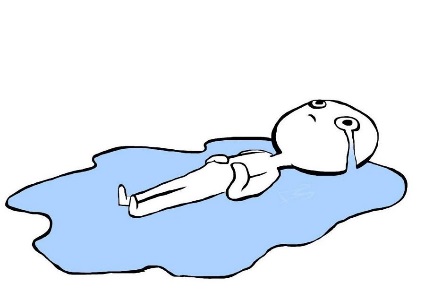 viva64.com
Here is the way the macro is used:







V640 The code's operational logic does not correspond with its formatting. The second statement will always be executed. It is possible that curly brackets are missing. media_codec_port_gst.c 1800
static gboolean __mc_gst_init_gstreamer()
{
  int i = 0;
  ....
  for (i = 0; i < arg_count; i++)
    MC_FREEIF(argv2[i]);
  ....
}
viva64.com
After expanding the macro we get:




As a result: 
the pointers won’t be nullified
NULL will be written outside the array bound

Errors in total: 2
for (i = 0; i < arg_count; i++)
  if (argv2[i])
    g_free(argv2[i]);
argv2[i] = NULL;
viva64.com
V642. Loss of significant bits
typedef unsigned char Eina_Bool;

static Eina_Bool _state_get(....)
{
  ....
  if (!strcmp(part, STATE_BROWSER))
    return !strcmp(id, APP_ID_BROWSER);
  else if (!strcmp(part, STATE_NOT_BROWSER))
    return strcmp(id, APP_ID_BROWSER);
  ....
}
V642 Saving the 'strcmp' function result inside the 'unsigned char' type variable is inappropriate. The significant bits could be lost breaking the program's logic. grid.c 137
viva64.com
typedef unsigned char Eina_Bool;
static Eina_Bool _state_get(....)
{
  ....
  if (!strcmp(part, STATE_BROWSER))
    return !strcmp(id, APP_ID_BROWSER);
  else if (!strcmp(part, STATE_NOT_BROWSER))
    return strcmp(id, APP_ID_BROWSER);
Isn’t a complementary operator forgotten here? We see it in other fragments.
Even if it is not forgotten, the code is still quite bad.
The result of the ‘int’ type is cut to ‘unsigned char’. This code can be a source of a vulnerability (see the description of the diagnostic V642).
Errors in total: 1
viva64.com
V645. Off-by-one Error
#define OP_MAX_URI_LEN 2048
char object_uri[OP_MAX_URI_LEN];

strncat(dd_info->object_uri, ch_str,
        OP_MAX_URI_LEN - strlen(dd_info->object_uri));
V645 The 'strncat' function call could lead to the 'dd_info->object_uri' buffer overflow. The bounds should not contain the size of the buffer, but a number of characters it can hold. oma-parser-dd1.c 422
1 should be substracted
Errors in total: 2
viva64.com
V647. Treacherous C language. An undeclared function is used
int *labels = malloc(sizeof(int) * number_of_persons);
The error is detected indirectly.
V647 The value of 'int' type is assigned to the pointer of 'int' type. surveillance_test_suite.c 928
The malloc function is not declared anywhere (the header file is not included).
If Tizen becomes 64-bit, it will be a problem. Higher bits of the pointer will be lost, as it is presupposed by default that the function returns the ‘int’ type.
Errors in total: 1
viva64.com
V668. It is not taken into account that the 'new' operator, as opposed to malloc, does not return NULL (not a dangerous case)
template <class T> class vector {
private:
  ....
  void push_back(const T &value)
  {
    T *clone = new T(value);
    if (clone) {
      g_array_append_val(parray, clone);
      current_size++;
    }
V668 There is no sense in testing the 'clone' pointer against null, as the memory was allocated using the 'new' operator. The exception will be generated in the case of memory allocation error. maps_util.h 153
viva64.com
V668. It is not taken into account that the 'new' operator, as opposed to malloc, does not return NULL (a dangerous case)
bool CThreadSlm::load(const char* fname, bool MMap)
{
  int fd = open(fname, O_RDONLY);
  ....
  if ((m_buf = new char[m_bufSize]) == NULL) {
    close(fd);
    return false;
  }
  ....
}
V668 There is no sense in testing the 'm_buf' pointer against null, as the memory was allocated using the 'new' operator. The exception will be generated in the case of memory allocation error. slm.cpp 97
Errors in total: 54
viva64.com
V674. Confusion between integer and real
static void preview_down_cb(....)
{
  ....
  int delay = 0.5;
  double fdelay;
  fdelay = ((double)delay / 1000.0f);
  DbgPrint("Long press: %lf\n", fdelay);

  //delay = SYSTEM_SETTINGS_TAP_AND_HOLD_DELAY_SHORT; /* default 0.5 sec */
  //if (system_settings_get_value_int(SYSTEM_SETTINGS_KEY_TAP_AND_HOLD_DELAY, &delay) != 0) {
  //delay = SYSTEM_SETTINGS_TAP_AND_HOLD_DELAY_SHORT;
  //}

  cbdata->long_press_timer = ecore_timer_add(fdelay, long_press_cb, cbdata);
V674 The '0.5' literal of the 'double' type is assigned to a variable of the 'int' type. Consider inspecting the '= 0.5' expression. add-viewer.c 824
viva64.com
Most likely we are dealing with unsuccessful refactoring.
A programmer decided to comment a part of the code and make the fdelay variable always equal 0.5.
I.e. the code was probably meant to be like this:






Errors in total: 1
static void preview_down_cb(....)
{
  ....
  int delay = 500;
  double fdelay;
  fdelay = ((double)delay / 1000.0f);
  DbgPrint("Long press: %lf\n", fdelay);
viva64.com
V675. Writing to the read-only memory (luckily, this code is taken from the tests)
int test_batch_operations()
{
  ....
  char *condition = "MEDIA_PATH LIKE \'";
  strncat(condition, tzplatform_mkpath(TZ_USER_CONTENT,
                                       "test/image%%jpg\'"), 17);
  ....
}
V675 Calling the 'strncat' function will cause the writing into the read-only memory. Inspect the first argument. media-content_test.c 2952
Errors in total: 1
viva64.com
V696. Incorrect loops
do {
  ret = TEMP_FAILURE_RETRY(getpwnam_r(....));
  if (ret == ERANGE && buffer.size() < MEMORY_LIMIT) {
    buffer.resize(buffer.size() << 1);
    continue;
  }
} while (0);
V668 There is no sense in testing the 'm_buf' pointer against null, as the memory was allocated using the 'new' operator. The exception will be generated in the case of memory allocation error. slm.cpp 97
The 'continue' operator will exit the loop, not resume it.
Errors in total: 2
viva64.com
V701. A dangerous way to use realloc (it can lead to a memory leak)
value = (char *) realloc(value, value_size);
if (value == NULL) {
  func_ret = PREFERENCE_ERROR_OUT_OF_MEMORY;
  break;
}
V701 realloc() possible leak: when realloc() fails in allocating memory, original pointer 'value' is lost. Consider assigning realloc() to a temporary pointer. preference.c 951
The old value of the pointer is not retained. If realloc doesn’t reallocate the memory, then a memory leak will occur.
Errors in total: 11
viva64.com
V773. Memory leak
First, let’s consider three functions that are used. It is important for us that they all will return a pointer to the allocated memory.
char *generate_role_trait(AtspiAccessible * obj) {
  ....
  return strdup(ret);
}

char *generate_description_trait(AtspiAccessible * obj) {
  ....
  return strdup(ret);
}

char *generate_state_trait(AtspiAccessible * obj) {
  ....
  return strdup(ret);
}
viva64.com
char *role_name = generate_role_trait(obj);
char *description_from_role = generate_description_trait(obj);
char *state_from_role = generate_state_trait(obj);
....
char *desc = atspi_accessible_get_description(obj, &err);

if (err)
{
  g_error_free(err);
  g_free(desc);
  return strdup(trait);
}
V773 The function was exited without releasing the 'role_name' pointer. A memory leak is possible. navigator.c 991
V773 The function was exited without releasing the 'description_from_role' pointer. A memory leak is possible. navigator.c 991
V773 The function was exited without releasing the 'state_from_role' pointer. A memory leak is possible. navigator.c 991
In case of an error, not all of the memory is freed
Errors in total: 3
viva64.com
V778. A typo in the identical code blocks
if (m_modulesToolbar) {
  evas_object_smart_callback_del(m_modulesToolbar,
    "language,changed", _modules_toolbar_language_changed);
  evas_object_del(m_modulesToolbar);
}
if (m_navigatorToolbar) {
  evas_object_smart_callback_del(m_navigatorToolbar,
    "language,changed", _navigation_toolbar_language_changed);
  evas_object_del(m_modulesToolbar);
}
V778 Two similar code fragments were found. Perhaps, this is a typo and 'm_navigatorToolbar' variable should be used instead of 'm_modulesToolbar'. BookmarkManagerUI.cpp 66
Errors in total: 1
viva64.com
V779. Dead code
static bool __check_myplace_automation(void)
{
  LS_FUNC_ENTER
  bool myplace_automation_supported = false;
  bool myplace_automation_consent = false;
  ....
  return false;
  LS_FUNC_EXIT
}
V779 Unreachable code detected. It is possible that an error is present. myplace-suggest.c 68
Errors in total: 8
viva64.com
V780. Incorrect initialization of objects
struct _VoiceData {
  ....
  std::vector<std::string> stt_results;
  ....
};
typedef struct _VoiceData VoiceData;

my_voicedata = (VoiceData*)malloc(sizeof(VoiceData));
....
memset(my_voicedata, 0, sizeof(VoiceData));
V780 The object 'my_voicedata' of a non-passive (non-PDS) type cannot be initialized using the memset function. ise-stt-mode.cpp 773
Errors in total: 2
viva64.com
Other errors:
V505. Errors in total: 1
V523. Errors in total: 6
V524. Errors in total: 1
V535. Errors in total: 4
V556. Errors in total: 18
V571. Errors in total: 1
V576. Errors in total: 4
V618. Errors in total: 6
V622. Errors in total: 1
V624. Errors in total: 2
V646. Errors in total: 2
V686. Errors in total: 1
V690. Errors in total: 7
V692. Errors in total: 2
V746. Errors in total: 32
V755. Errors in total: 1
V759. Errors in total: 9
V762. Errors in total: 6
V769. Errors in total: 3
V783. Errors in total: 4
V786. Errors in total: 1
viva64.com
Expected density of errors in the code of Tizen
According to the information of the researchers from Carnegie-Mellon university, 1000 lines of code contain 5-15 errors.
It is generally thought that Linux and its components have less than 1 error per 1000 lines of code.
Tizen developers also care about the quality of the code.
Let’s choose a pessimistic approach.
I suppose that in the Tizen code there are 3 errors per 1000 lines of code.
Yes, I can be very wrong, but we need to calculate it somehow.
viva64.com
The percentage of errors, detected by PVS-Studio
We performed the analysis of 1 036 000 lines of code
The percentage of comments is 19.9%
I detected 345 errors.
So it turns out that PVS-Studio detects 0.41 errors per 1000 lines of code.
If Tizen has 3 errors per 1000 lines of code, then PVS-Studio analyzer can detect more than 10% of undetected errors.
This percent will be higher for the new code that will be written further on. We can safely say that PVS-Studio analyzer can prevent about 20% of errors.
viva64.com
Now let’s speak about the analysis of third-party libraries
alsa-lib-1.0.28
aspell-0.60.6.1
augeas-1.3.0
bind-9.11.0
efl-1.16.0
enlightenment-0.20.0
ise-engine-anthy-1.0.9
viva64.com
The code of third-party libraries is equally important.
A phone user doesn’t care if the vulnerability or the memory leak was in the third-party library or not.

To cut the story short, here are several most interesting errors, in my opinion.
viva64.com
V501. A typo in a complex condition (quite often people don’t think about such errors, but they exist)
for (i = 0; i < pd->map.colors_count; ++i)
{
  if ((pd->map.colors[i]->r != 255) ||
      (pd->map.colors[i]->g != 255) ||
      (pd->map.colors[i]->b != 255) ||
      (pd->map.colors[i]->b != 255))
  ....
V501 There are identical sub-expressions '(pd->map.colors[i]->b != 255)' to the left and to the right of the '||' operator. edje_edit.c 14052
A blue component was rechecked instead of the alpha channel.
Errors in total: 5
viva64.com
V522. This diagnostic detects not only potential, but also the explicit null pointer dereference
static isc_result_t setup_style(dns_master_style_t **stylep) {
....
REQUIRE(stylep != NULL || *stylep == NULL);
V522 Dereferencing of the null pointer 'stylep' might take place. Check the logical condition. delv.c 500
Perhaps it should be: (stylep != NULL && *stylep == NULL);
Errors in total: 203
viva64.com
V591. The function returns a random value
static Eina_Bool _ipc_server_data(....)
{
  ....
  //TIZEN_ONLY(170317): add skipping indicator buffer logic
  if (indicator_buffer_skip)
    return;
  //END
  ....
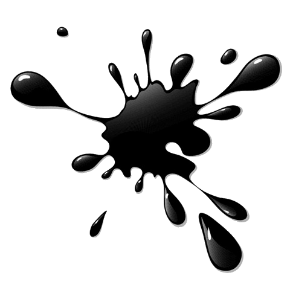 V591 Non-void function should return a value. ecore_evas_extn.c 1526
An example of a bad patch for a third-party library
Errors in total: 5
viva64.com
V774. Using the freed memory
if (ctx != NULL) {
  char *c = realloc(child, strlen(child)-strlen(ctx)+1);
  if (c == NULL)
     return NULL;
  int ctxidx = strlen(ctx);
  if (child[ctxidx] == SEP)
    ctxidx++;
  strcpy(c, &child[ctxidx]);
  child = c;
}
V774 The 'child' pointer was used after the memory was reallocated. augtool.c 151
Errors in total: 7
viva64.com
V778. PVS-Studio is really good at finding bad code, caused by sloppy Copy-Paste
void Config::del()
{
  while (first_) {
    Entry * tmp = first_->next;
    delete first_;
    first_ = tmp;
  }
  while (others_) {
    Entry * tmp = others_->next;
    delete first_;
    others_ = tmp;
  }
  ....
V778 Two similar code fragments were found. Perhaps, this is a typo and 'others_' variable should be used instead of 'first_'. config.cpp 185
Errors in total: 2
viva64.com
Other errors in the third-party libraries
V502. Errors in total: 1
V505. Errors in total: 25
V517. Errors in total: 4
V519. Errors in total: 3
V523. Errors in total: 2
V528. Errors in total: 1
V541. Errors in total: 1
V547. Errors in total: 10
V556. Errors in total: 6
V571. Errors in total: 1
V575. Errors in total: 67
V576. Errors in total: 1
V590. Errors in total: 3
V593. Errors in total: 1
V595. Errors in total: 23
V597. Errors in total: 52
V601. Errors in total: 1
V609. Errors in total: 1
V610. Errors in total: 2
V636. Errors in total: 8
V640. Errors in total: 1
V645. Errors in total: 4
V646. Errors in total: 2
V649. Errors in total: 1
V666. Errors in total: 6
V668. Errors in total: 1
V686. Errors in total: 1
V690. Errors in total: 1
V694. Errors in total: 2
V701. Errors in total: 100
V760. Errors in total: 1
V769. Errors in total: 5
V773. Errors in total: 3
v779. Errors in total: 9
viva64.com
Analysis results of the third party libraries
1 915 000 lines of code were analyzed
Among them, comments are 17,6%
I detected 564 errors.
It turns out that PVS-Studio detects 0.36 errors per 1000 lines of code.
Why is the error density lower in the libraries?
I may have studied the code less attentively and haven’t noticed all the errors.
A lot of projects are already regularly checked by Coverity.
viva64.com
Overall Results
viva64.com
More than 2 400 000 code lines were analyzed (excluding comments).
I detected 900 errors.
On average, PVS-Studio detects 0.38 errors per 1000 lines of code.

If we proceed from the assumption that there are only 3 errors per 1000 lines of code, then we detect more than 10% of errors.
viva64.com
False positives weren’t taken into account
We didn’t do even a minimal setting up of the analyzer, so there is no point in evaluating the percentage of false positives.
Judging by my personal feelings, there aren’t many false positives.
The amount of false positives does not really matter, because if we start the cooperation, the false positives will be a headache of our team, not the Tizen developers.
viva64.com
The whole Tizen project with the third-party libraries included is 72 500 000 lines of C, C++ code (excluding the comments).
That means that I checked only 3.3% of the code.
Estimation:We will be able to find and fix 27 000 errors in total.
viva64.com
PVS-Studio team is ready for the cooperation
www.viva64.com
support@viva64.com